SS3 Dissecting A Square
SPIRE MATHS
Stimulating, Practical, Interesting, Relevant, Enjoyable Maths For All
https://spiremaths.co.uk/ss3dissectingasquare/
SS3 Dissecting A Square
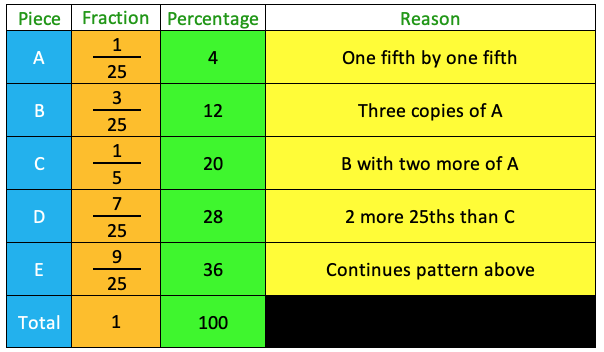 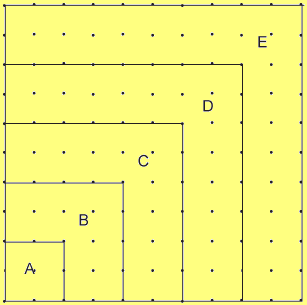 The ActivInspire and PowerPoint versions are adapted from the original  Standards Unit file.

Interactive excel file available too. Used to create this file.
 
All resources for this including teacher notes at:
https://spiremaths.co.uk/ss3dissectingasquare/
[Speaker Notes: These activities were originally designed in flash and still work in June 2020 on my version of ActivInspire:
 
 

They are therefore included with the ActivInspire version of the file. 
 
This PowerPoint file is based on the original flash file.
 
If you are interested in more of these files with Flash files in ActivInspire files please contact me:
 
Davem195@ntlworld.com]
Work through the following pages
Have the Interactive spreadsheet open and ready for use.

Each mouse click in this PowerPoint file reveals more
 
All resources for this at:
https://spiremaths.co.uk/ss3dissectingasquare/
More of the the Standards Unit files like this can be found at:
https://spiremaths.co.uk/ilim/
[Speaker Notes: These activities were originally designed in flash and still work in June 2020 on my version of ActivInspire:
 
 

They are therefore included with the ActivInspire version of the file. 
 
This PowerPoint file is based on the original flash file.
 
If you are interested in more of these files with Flash files in ActivInspire files please contact me:
 
Davem195@ntlworld.com]
What fraction of the road sign is white?
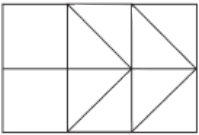 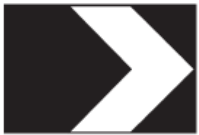 Hint 1
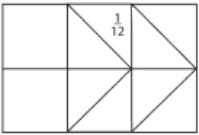 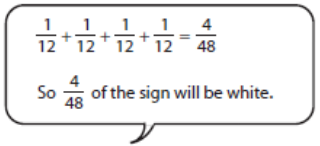 Hint 2
Answer? What do you think?
Road signs
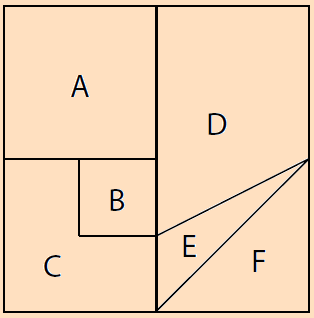 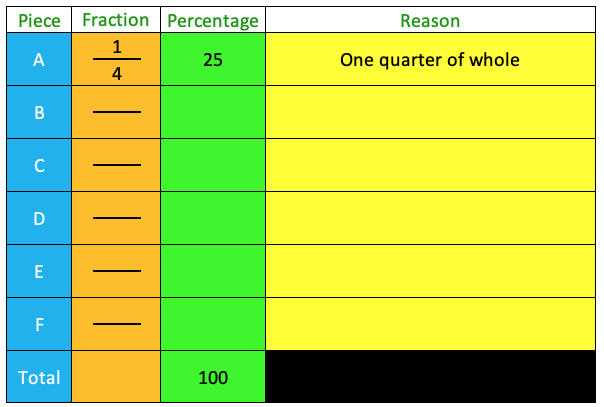 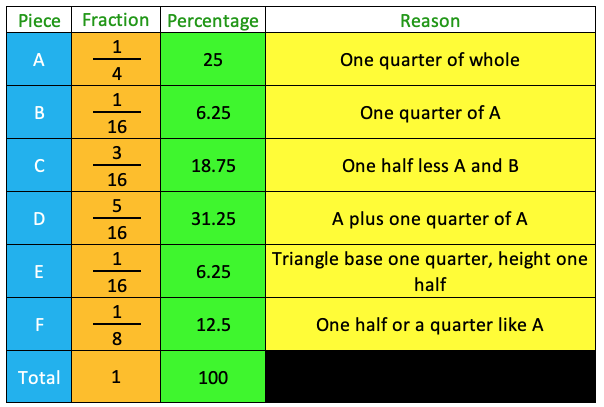 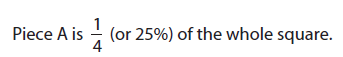 What about the other pieces?
Example
You could switch to the excel spreadsheet now: the Example tab, then come back to this PowerPoint
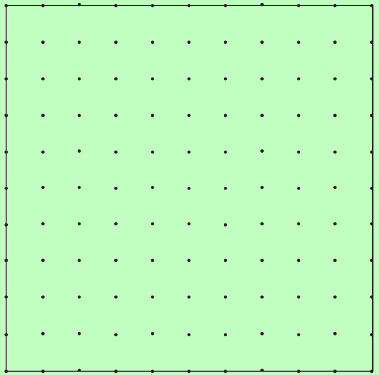 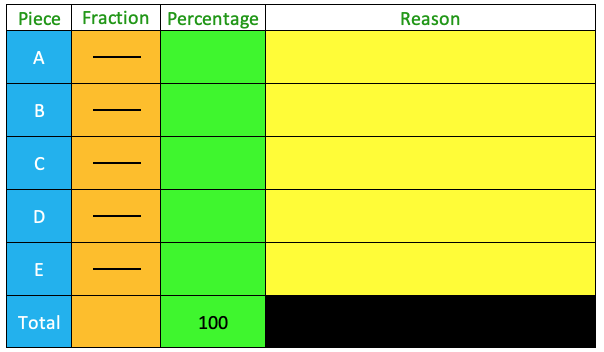 Make up your own dissections
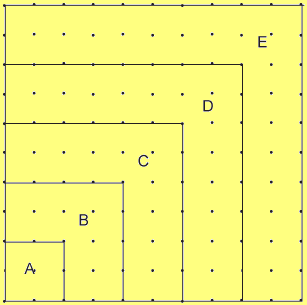 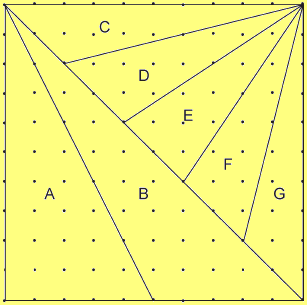 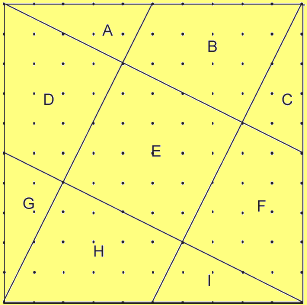 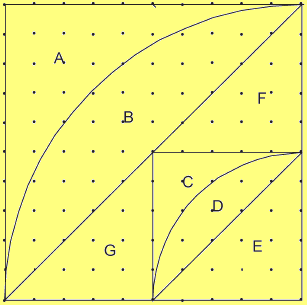 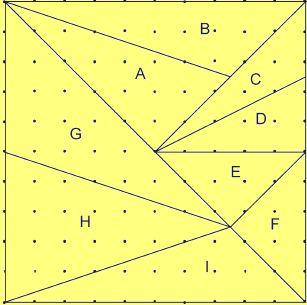 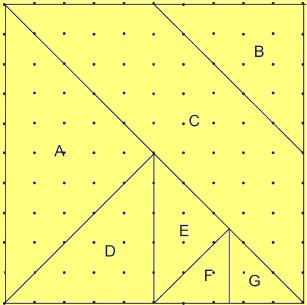 6 Questions
You could switch to the excel spreadsheet now: for Answers to the questions
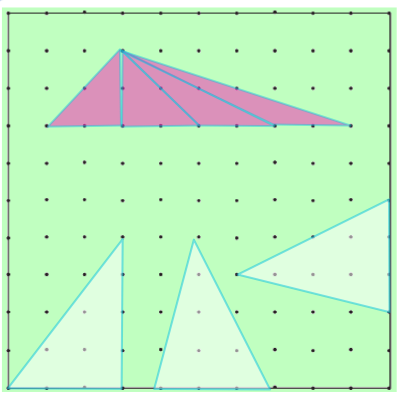 Why do all the white triangles have the same area?
Why do all the pink triangles have the same area?
Hints on areas of triangles
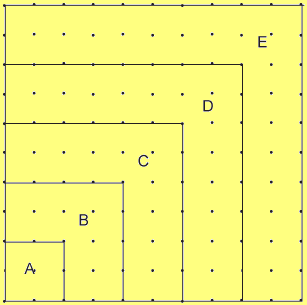 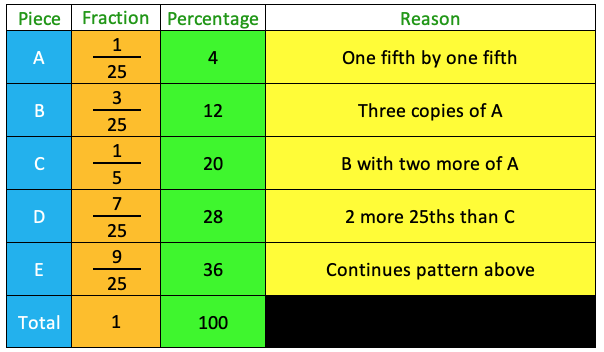 Question 1
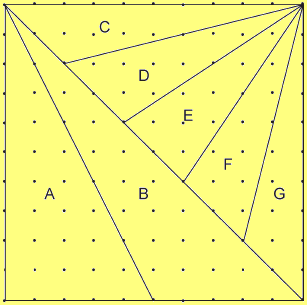 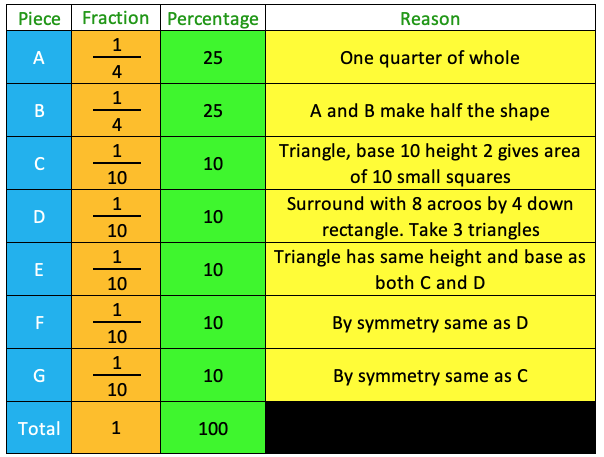 Question 2
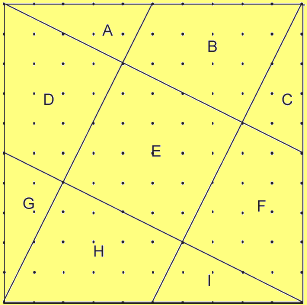 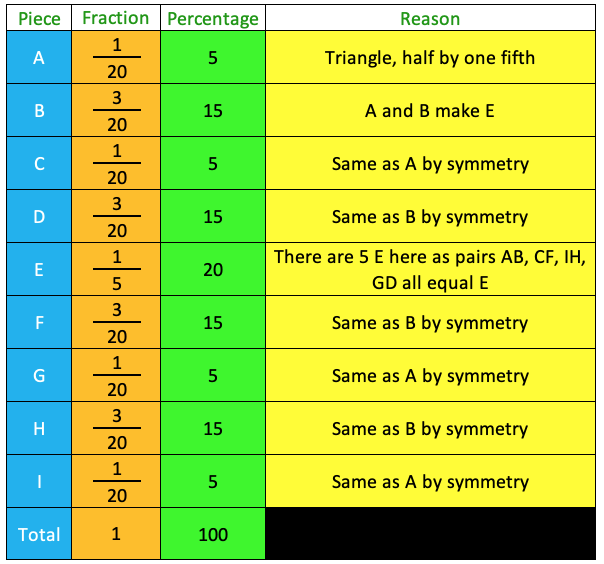 Question 3
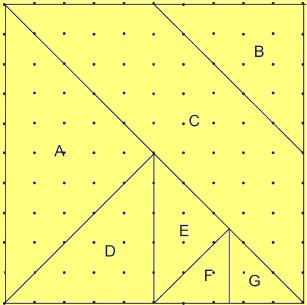 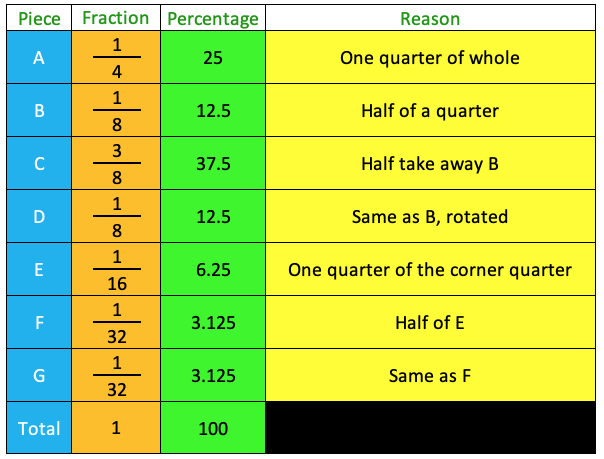 Question 4
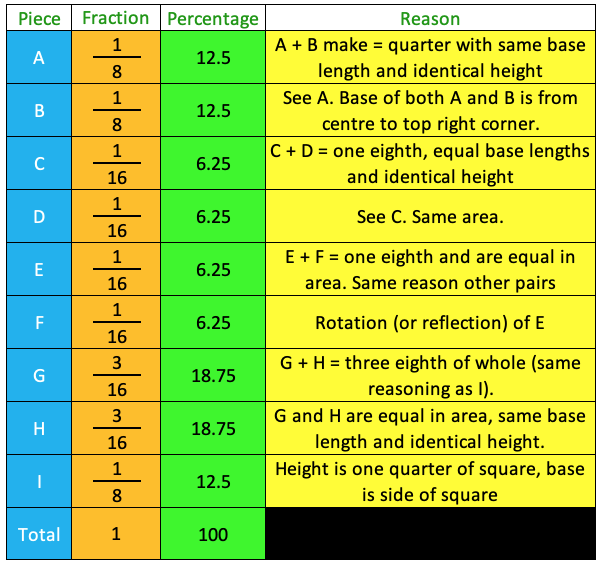 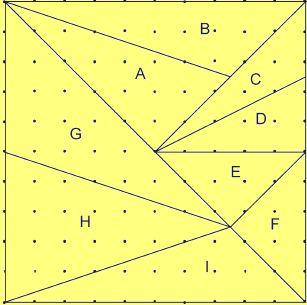 Question 5
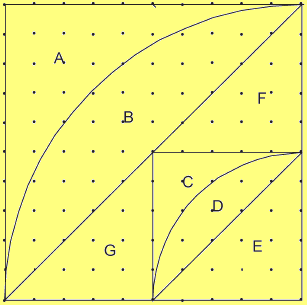 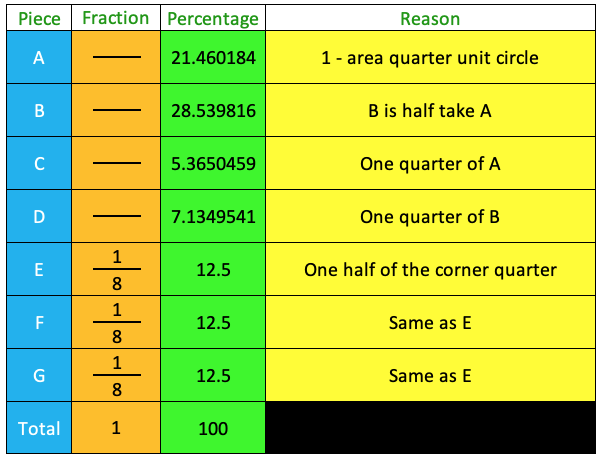 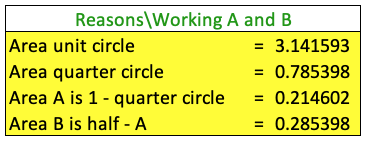 Question 6